Qari mill-Ewwel Ittra ta’ San Pawl Appostlu lil Timotju1 Tim 3, 1-13
Għażiż, din hi kelma ta’ min joqgħod fuqha: min jixtieq ix-xogħol ta’ isqof jixtieq xogħol sabiħ. Jeħtieġ, imma, li l-isqof ikun
bniedem li ma ssibx xi tgħid fih; li jkun raġel ta’ mara waħda; li jkun meqjus, prudenti, serju; li jilqa’ 
l-barranin, jaf jgħallem;
li ma jkunx mogħti 
għax-xorb; li ma jkunx vjolenti, imma ġwejjed; li ma jkunx ġellied, anqas rgħib għall-flus;
li jkun raġel jaf imexxi tajjeb id-dar tiegħu; u li jżomm lil uliedu 
fl-ubbidjenza bir-rispett kollu.
Għax jekk wieħed ma jkunx jaf imexxi ’l daru stess, kif jista’ jieħu ħsieb il-Knisja ta’ Alla? Ma għandux ikun wieħed li għadu kif
tgħammed, li ma jmurx jimtela bih innifsu u hekk jaqa’ fil-kundanna tax-xitan. Għandu jkollu wkoll isem tajjeb mal-barranin,
li ma jaqax fl-għajb u jaqa’ fix-xibka tax-Xitan.
Hekk ukoll id-djakni: għandhom ikunu nies serji, li ma jilagħbux bil-kliem,
ma jkunux mogħtija żżejjed għall-inbid, anqas 
għall-qligħ baxx tal-flus; għandhom iżommu sħiħ 
il-misteru tal-fidi
b’kuxjenza safja. Dawn ukoll għandhom l-ewwel jgħaddu mill-prova; imbagħad, jekk wieħed ma jsib xejn xi jgħid fihom,
ikunu jistgħu jaqdu bħala djakni. Hekk ukoll in-nisa tagħhom għandhom ikunu serji, ma jqassux fuq 
l-oħrajn, ikunu meqjusa
fl-imġiba tagħhom u ta’ min jafdahom f’kollox.
Id-djakni jkunu rġiel li ma jkunux miżżewġin ma’ aktar minn mara waħda,
u li jkunu jafu jmexxu ’l uliedhom u ’l djarhom sewwa. Għax dawk li jaqdu dmirhom sewwa bħala djakni jiksbu ġieħ għoli
għalihom infushom u fiduċja kbira fil-fidi li hi fi Kristu Ġesù.
Il-Kelma tal-Mulej.
R:/ Irroddu ħajr lil Alla
Salm Responsorjali
R:/ Irrid nimxi b’qalb safja
Ngħanni u nxandar it-tieba u l-ġustizzja;
lilek, Mulej, irrid ngħanni.
Irrid nimxi bl-għaqal fit-triq il-perfetta;
meta sa tiġi għandi?
R:/ Irrid nimxi b’qalb safja
Inġib ruħi b’qalb safja
ġewwa dari;
ebda ħaġa ħażina ma nżomm quddiem għajnejja.
Nobgħod ’il min jagħmel 
il-ħażen,
u ma norbotx qalbi miegħu.
R:/ Irrid nimxi b’qalb safja
Min iqassas bil-moħbi fuq għajru,
lil dan jien neqirdu.
Min għajnejh merfugħa u qalbu mkabbra,
ma nistax inġerrħu.
R:/ Irrid nimxi b’qalb safja
Inżomm għajnejja fuq 
it-twajbin tal-art,
biex dawn joqogħdu miegħi.
Min jimxi fit-triq il-perfetta,
dan hu li jaqdini.
R:/ Irrid nimxi b’qalb safja
Hallelujah, Hallelujah
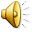 Profeta kbir qam fostna,
u, Alla żar il-poplu tiegħu.
Hallelujah, Hallelujah
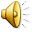 Qari mill-Evanġelju skont
San Luqa
Lq 7, 11-17
R:/ Glorja lilek Mulej
F’dak iż-żmien, Ġesù mar f’belt jisimha Najn, u marru miegħu d-dixxipli tiegħu u kotra kbira ta’ nies. Kif wasal qrib il-bieb tal-belt,
kienu qegħdin iġorru wieħed mejjet li ommu, mara armla, ma kellhiex ħliefu; u magħha kien hemm għadd ġmielu ta’ nies
mill-belt. Kif raha l-Mulej tħassarha u qalilha: 
“Tibkix!”. 
Resaq, u mess it-tebut. Dawk li kienu qegħdin
jerfgħuh waqfu. U hu qal: 
“Żagħżugħ, qiegħed ngħidlek, qum!”. 
U l-mejjet qam bilqiegħda u beda jitkellem.
U Ġesù tah lil ommu.
In-nies kollha tkexkxu 
bil-biża’, u bdew jagħtu glorja lil Alla u jgħidu:
“Profeta kbir qam fostna”, 
u: 
“Alla żar il-poplu tiegħu”.
U dan il-kliem li qalu xtered mal-Lhudija u dawk l-inħawi kollha.
Il-Kelma tal-Mulej
R:/ Tifħir lilek Kristu